PD-L1 binds to PD-1 and inhibits T cell killing of tumor cell
Blocking PD-L1 or PD-1 allows T cell killing of tumor cell
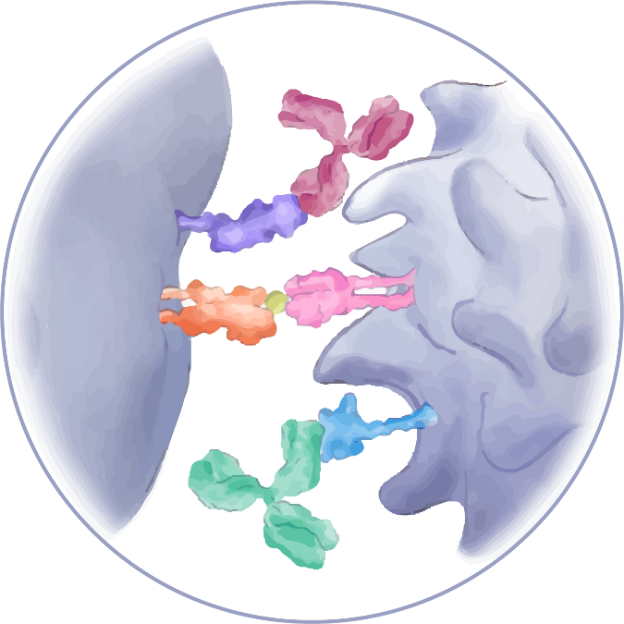 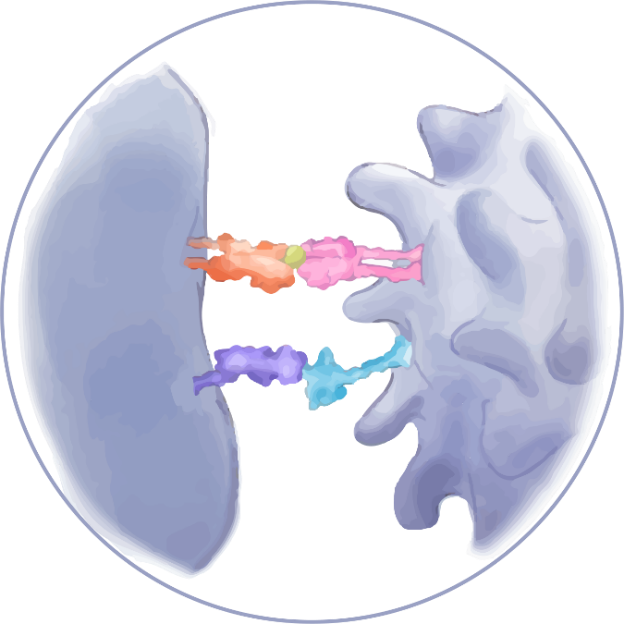 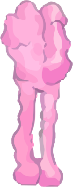 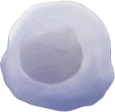 Tumor cell

T cell

Cell death

anti-PD-L1 Ab

anti-PD1 Ab
TCR

MHC

PD-1

PD-L1

Antigen
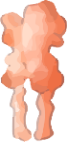 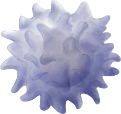 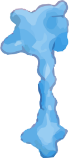 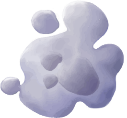 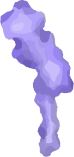 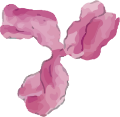 T cell
Tumor cell
T cell
Tumor cell death
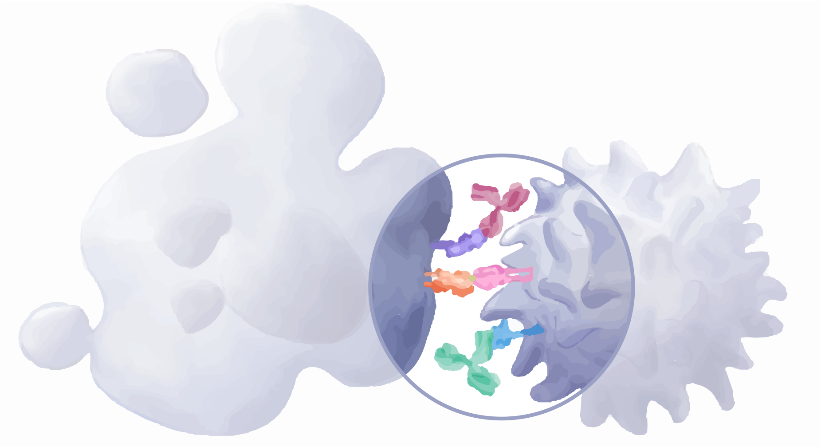 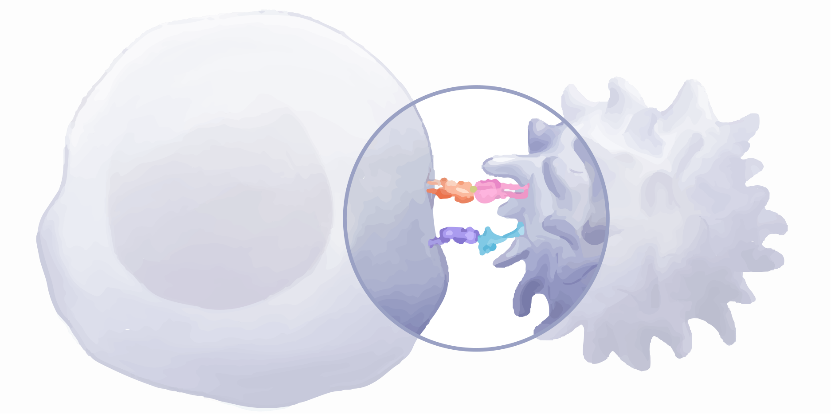 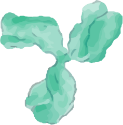 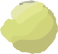 Adapted from Fernandez-Rozadilla et al. 2021. 								AT-UNB-0475